Timepix-Adapter Block Diagram
7V
S/N
3V
Connector to Xilinx
Supply
ID -NUMBER
3V, 5V
2V2
TIMEPIX-CONTROL
Timepix
TIMEPIX-DATA
DAC-OUT DIGITAL
ADC
4-Channel
24-Bit
DAC-OUT
CONTROL, CLK, ADDRESS
Voltage
Reference
2V5
5V
TEST_IN
Testpuls-generator
DATA, ADDR., ENEBLE
RJ45
TRIGGER, BUSY, RESET, DATACLOCK
TIMEPIX-EXPERIMENT-STRUCTURE
Time  Projection Chamber  (TPC)
G A S     A M P L I F I E R
T  I  M  P  I  X  –  C  H  I  P
TIMEPIX-
ADAPTER-
BOARD
Drifftfieldcathode
ML506
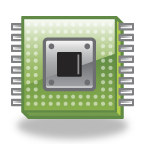 ETHERNET
Ionizing particles
Copper tape